Welkom bij prof A. Toom !
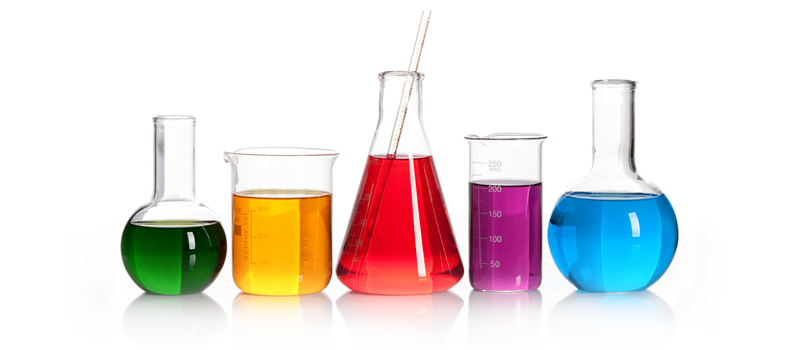 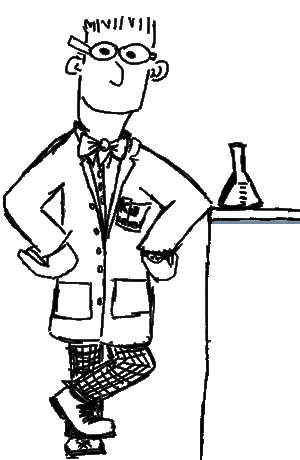 Wat is een atoom ?
Atomium Brussel
= ijzerkristal 165 miljard x vergroot
elke bol = ijzeratoom
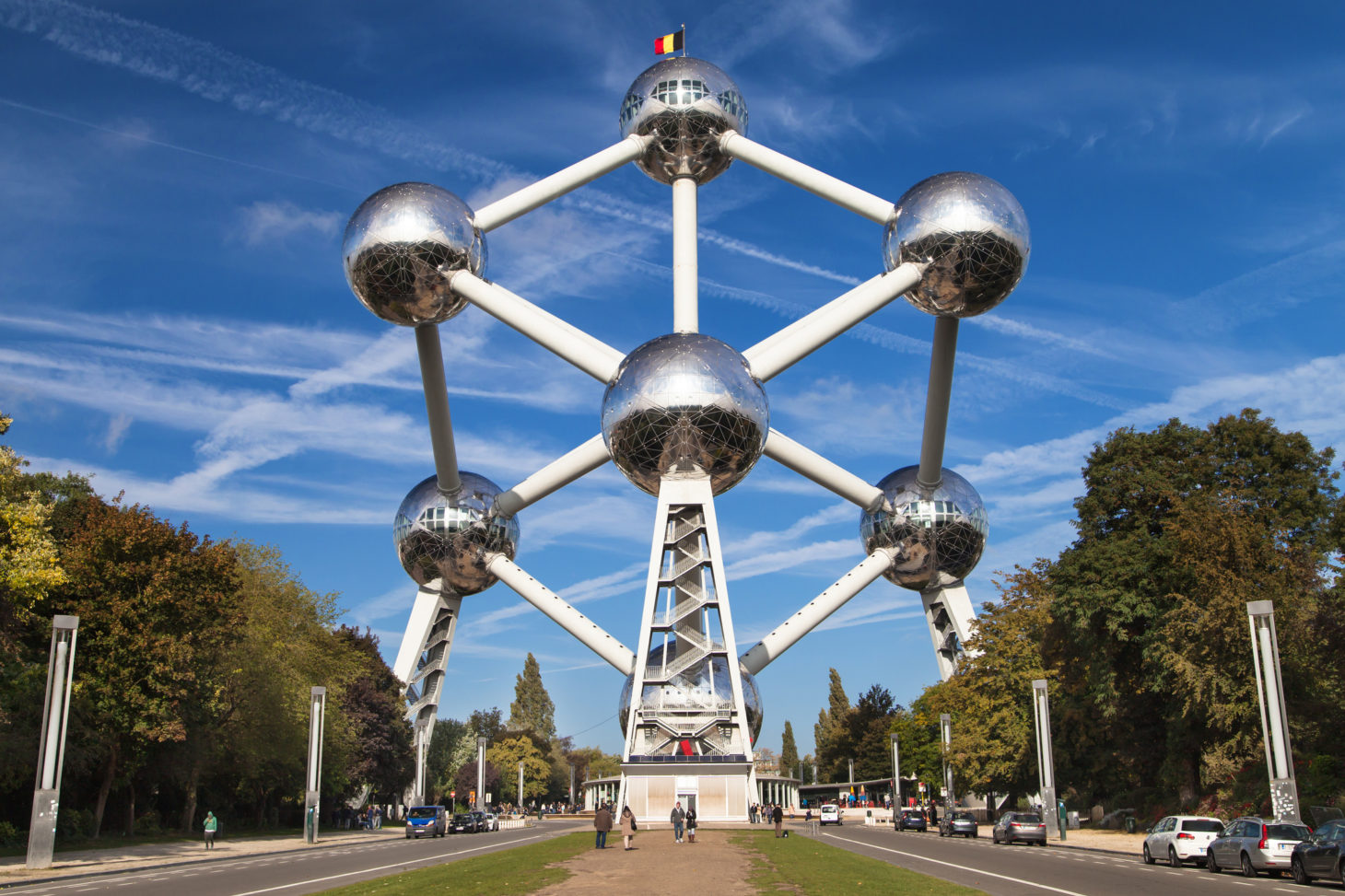 Wat is een atoom ?
= kleinste deeltje waaruit een stof is opgebouwd
voorgesteld als een bol
bestaat uit
 kern (= positief geladen)
 elektronen (= negatief geladen) die rond de kern cirkelen
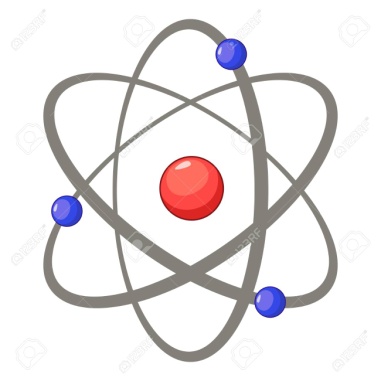 Wat zijn moleculen ?
= verschillende atomen samen (2 of meerdere)
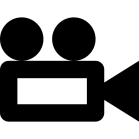 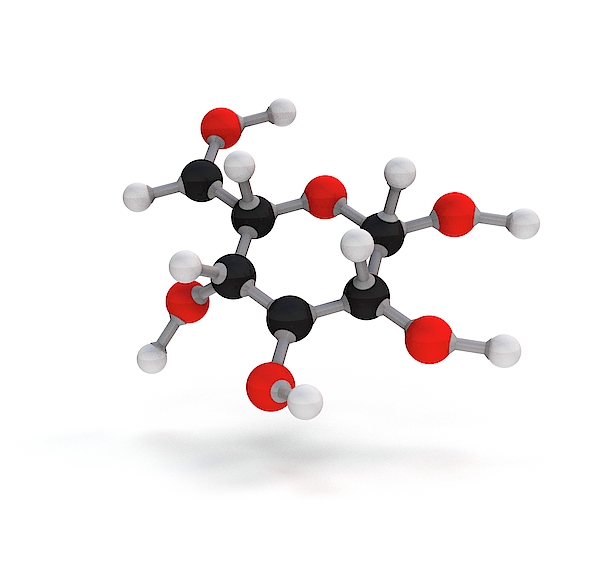 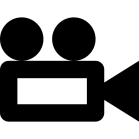 Molecule water
H2O
bestaat uit
 2 atomen waterstof  	= H 
 1 atoom zuurstof 		= O
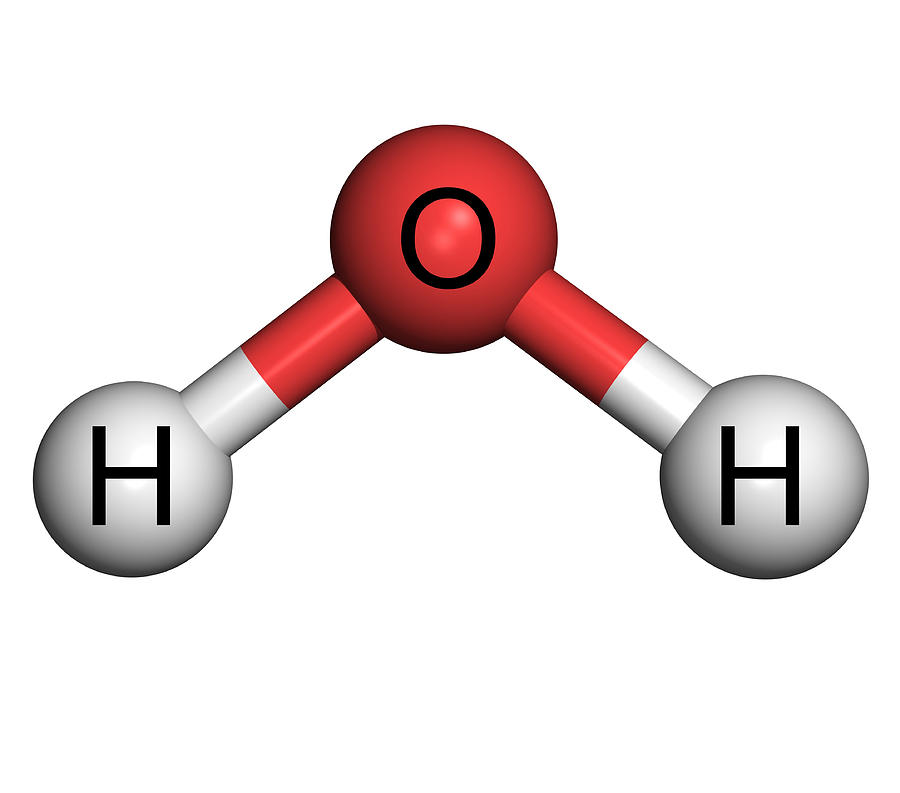 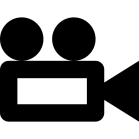 Tabel van Mendeljev
periodiek systeem
Mendeljev = Russische scheikundige
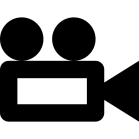 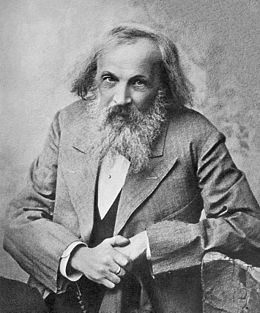 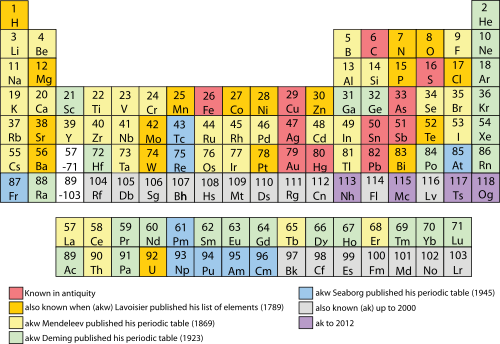 Belangrijke symbolen
Goed onthouden!
Veiligheid
Gevaarlijke chemicaliën
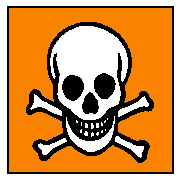 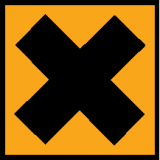 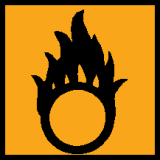 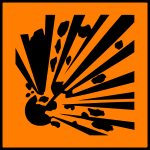 schadelijk
giftig
oxiderend
lucht  brand
of aangetast
explosief
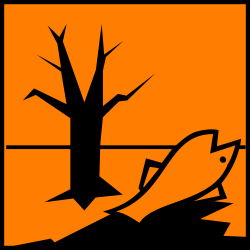 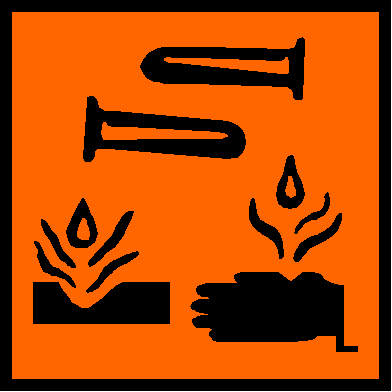 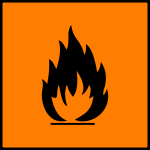 schadelijk voor milieu
bijtend
ontvlambaar
Veiligheidsregels
draag een laboratoriumjas & veiligheidsbril
was steeds je handen 
eten, drinken, kauwgom = verboden 
geen proeven zonder toestemming
materiaal niet te dicht bij de rand van de tafel
let op met lang haar
niet spelen in het labo
ruim alles op
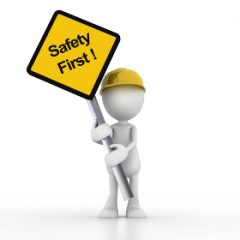 Als er toch iets gebeurt…
kleding of haar in brand: nooddouche of deken
iets in oog: oogdouche
chemicaliën op hand: goed wassen
agressieve stoffen op kledij: kleding uittrekken en huid spoelen met water
gemorste stof of gebroken glas: opruimen
alarm langer dan 1 min.: gebouw verlaten
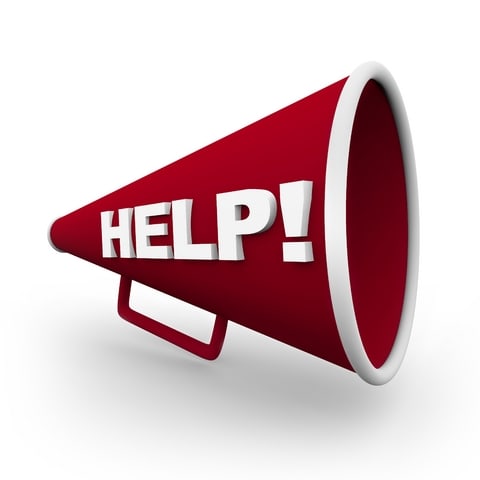